RadControls for Windows 8
2013 Q1 Release
[Speaker Notes: Phil]
Roadmap for Today
Why Windows 8 Store Apps
Review of 2012 Q3
New Controls & Features
Demos – XAML/HTML
Resources / Q&A
[Speaker Notes: Phil]
Schedule
[Speaker Notes: Phil]
Webinar Week Sweepstakes
Just for fun…

10 attendees from each webinar will be randomly selected to win*:
A Telerik Ninja T-shirt
A $50 Gift Certificate to ThinkGeek.com

Winners we hope you’ll share pics of what you get from ThinkGeek!  

We’ll announce winners on Twitter and Facebook and you’ll be notified via the email with which you registered.  Good luck!
*See Terms & Conditions for details: 
http://www.telerik.com/developer-productivity-tools/whats-new/Q12013-Webinar-Week-Terms-and-Conditions
[Speaker Notes: Phil]
Introduction
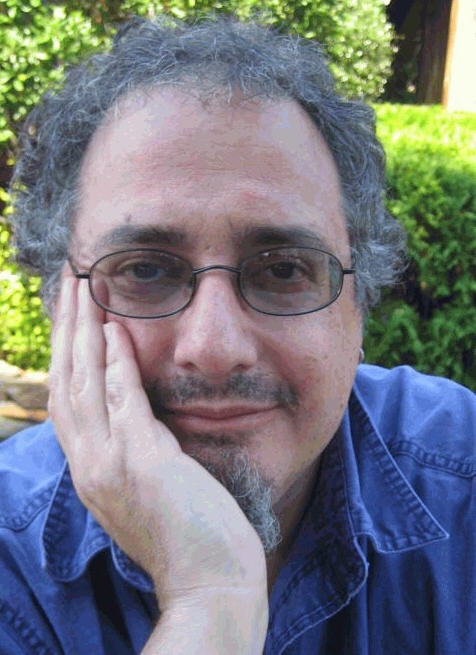 Jesse Liberty
Author, Speaker, Blogger
XAML Evangelist, Telerik

Email: jesse.liberty@Telerik.com
Twitter: @JesseLiberty
Blog: http://JesseLiberty.com
Blog: http://blogs.telerik.com/jesseliberty
[Speaker Notes: Jesse]
Introduction
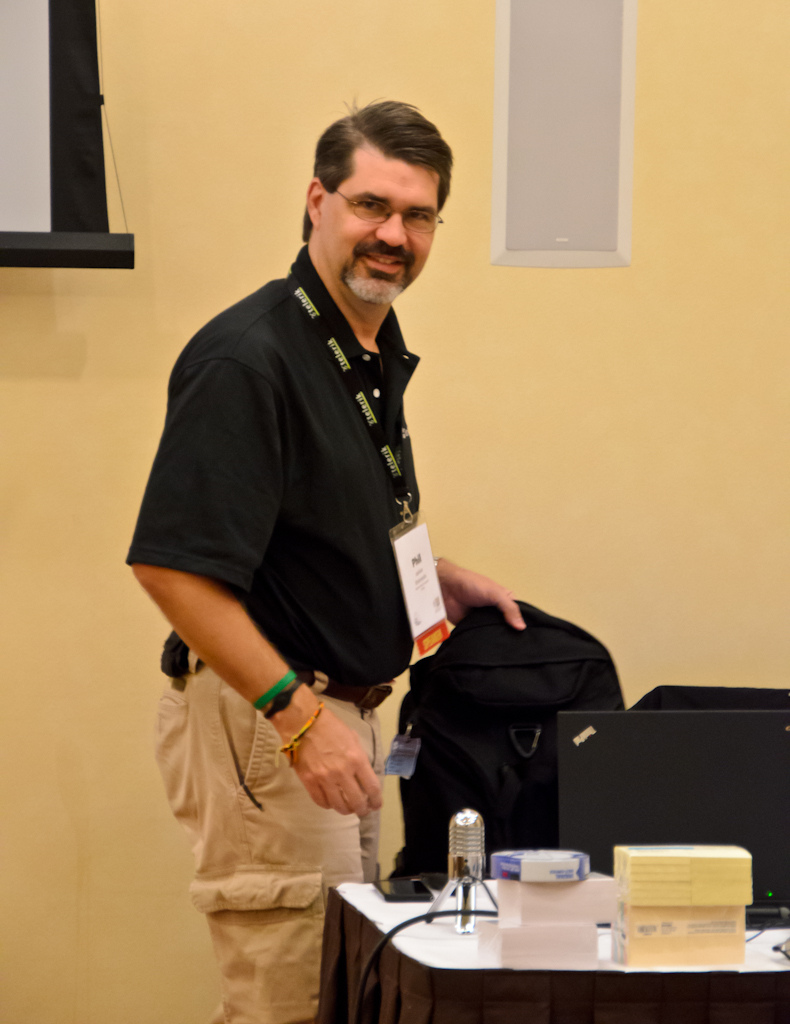 Phil Japikse
Microsoft MVP, MCSD, MCDBA, CSM, CSP
Developer Evangelist, Telerik

Email:  phil@telerik.com
Twitter:  @skimedic
Blog:  http://www.skimedic.com/blog
Blog:  http://blogs.telerik.com/skimedic
[Speaker Notes: Phil]
Introduction
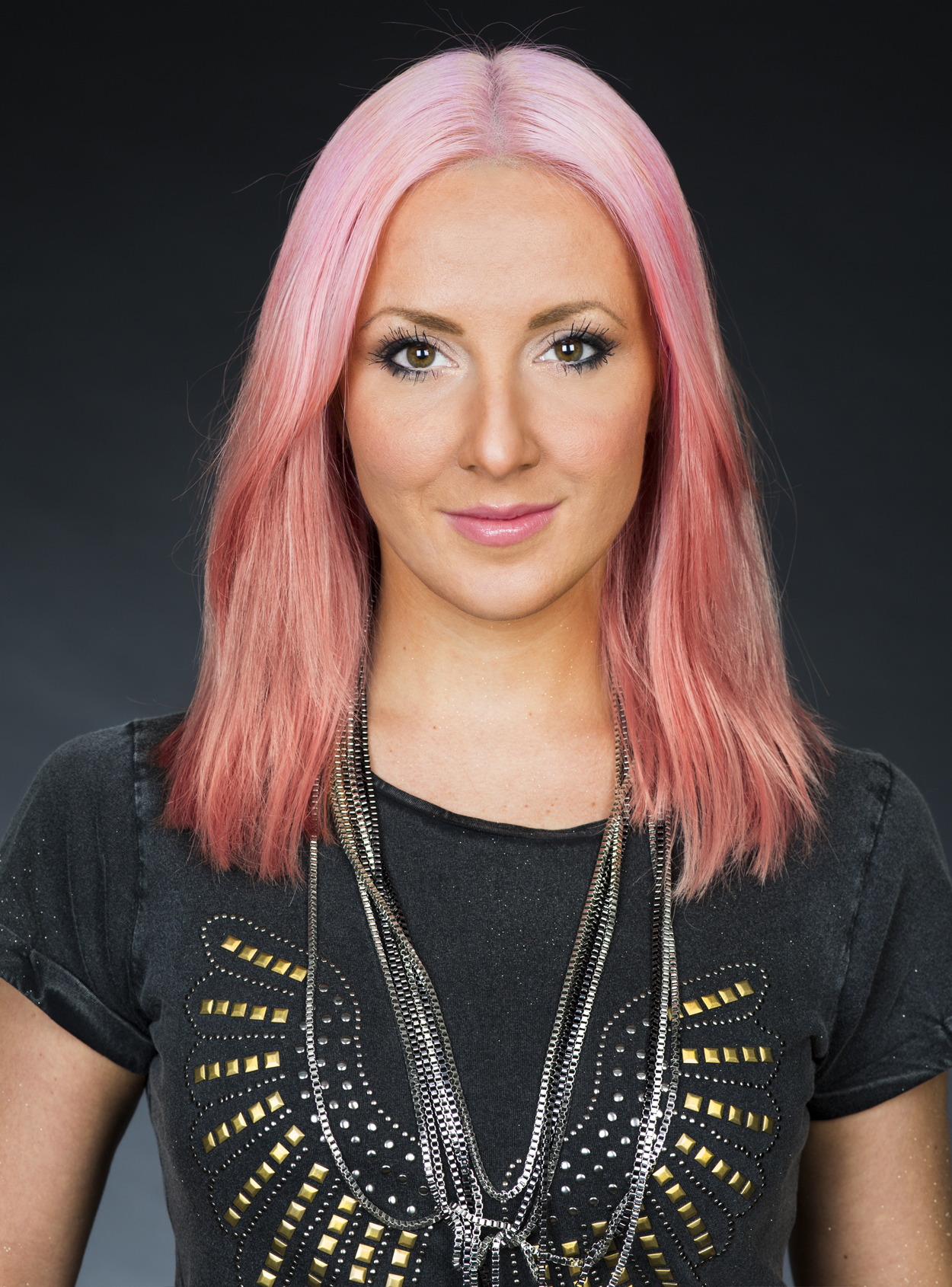 Iris Classon, 
MCTS, MCPD, MEET Member
XAML Evangelist, Telerik

Email: iris.classon@Telerik.com
Twitter: @IrisClasson
Blog: http://www.IrisClasson.com
[Speaker Notes: Iris]
Why Build Windows 8 Store Apps?
[Speaker Notes: Iris]
Why Build Windows 8 Store Apps now?
[Speaker Notes: Iris]
Pricing
[Speaker Notes: Iris]
2012 Q3 Release Recap
[Speaker Notes: Iris]
2012 Q3 Release
2013 Q1 Release
Controls
- New Charts
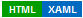 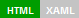 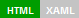 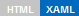 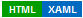 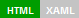 Auto-complete
Auto-complete
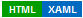 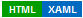 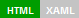 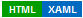 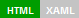 RadGrid
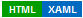 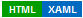 [Speaker Notes: Jesse]
What’s new in XAML
RadGrid
RadAutoCompleteBox
RadChart Features
Empty Values
Annotations
[Speaker Notes: Jesse]
AutoComplete
[Speaker Notes: Jesse]
AutoComplete: Inline Suggestions
[Speaker Notes: Jesse]
Charts - Annotations
[Speaker Notes: Jesse]
Charts: Empty Value
[Speaker Notes: Jesse]
Charts: Multi-Axis
[Speaker Notes: Jesse]
Charts: Stock Series
[Speaker Notes: Jesse]
Grid
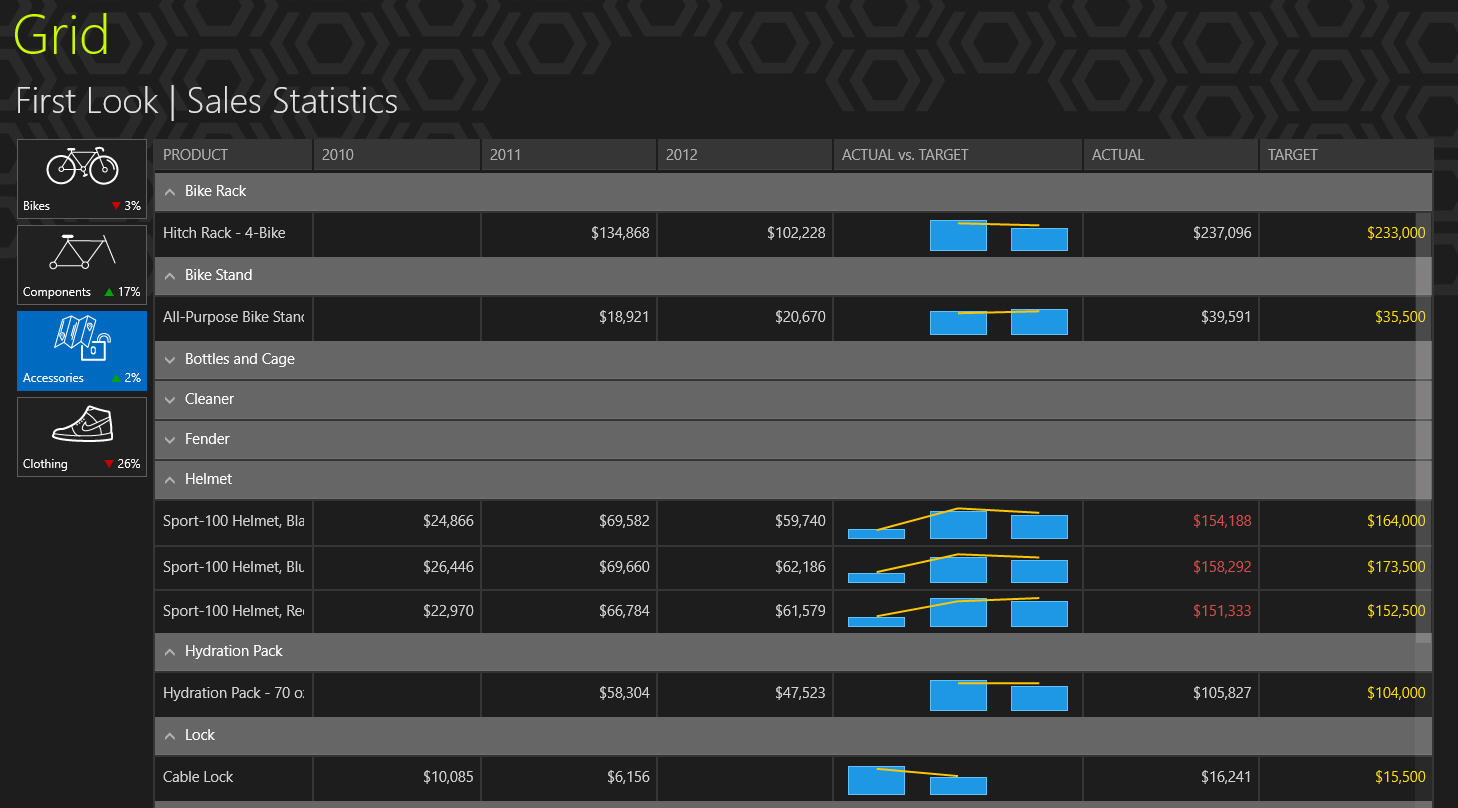 RadGrid
RadAutoCompleteBox
RadChart Features
Empty Values
Annotations
[Speaker Notes: Jesse]
Demos – XAML
[Speaker Notes: Jesse  - demo qsf and then drop in a grid from scratch and modify the grid to show column control]
What’s new in HTML
RadGrid
RadChart Features
Financial Indicators
[Speaker Notes: Phil]
Chart: Stock Series
[Speaker Notes: Jesse]
Grid
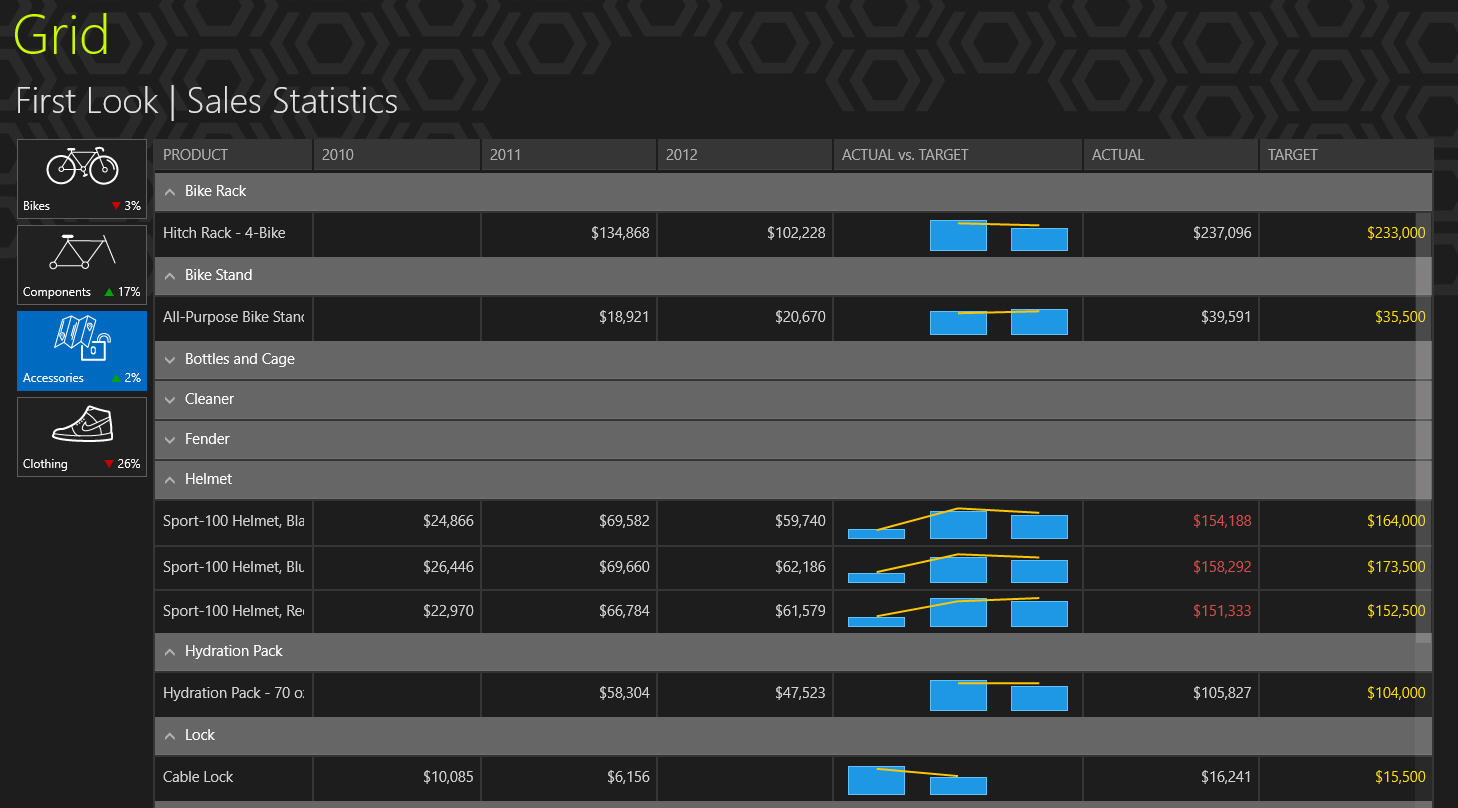 RadGrid
RadAutoCompleteBox
RadChart Features
Empty Values
Annotations
[Speaker Notes: Jesse]
Demos – HTML
[Speaker Notes: Phil]
Telerik Examples in Windows Store
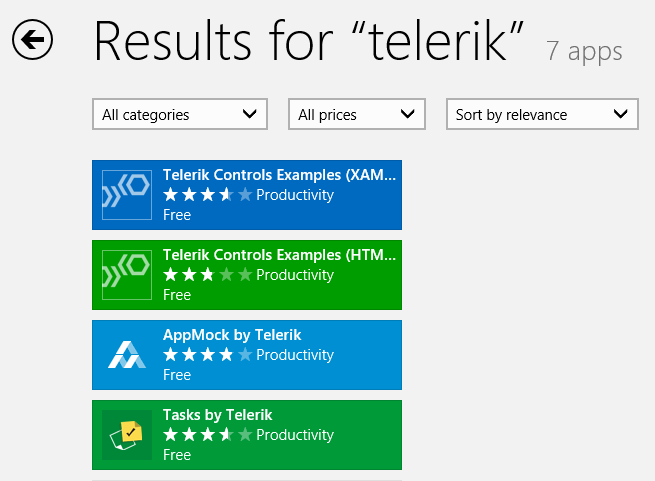 [Speaker Notes: Phil]
Resources
Windows Store
Search for Telerik
Telerik 
http://www.telerik.com/
Documentation / Demos / Forums, etc.
http://www.telerik.com/win8
[Speaker Notes: Phil]
The DevCraft Collection
Packed with 11 great products, including:
RadControls for Windows 8 XAML/HTML
JustCode
DevCraft costs less than buying individually
[Speaker Notes: Story Wrap-Up: Don’t forget that you get both and much more with DevCraft Complete for a deeply discounted price. You can also upgrade to DevCraft Ultimate to add all of the features included with Complete plus additional support and maintenance options.]
Delivering More Than Expected
JustCode Template Support
C#
VB.NET
JavaScript
HTML
CSS
LESS
Demo – JustCode and WinJS
Q & A
Download RadControls for Windows 8 Store Applications at
http://www.telerik.com/win8
[Speaker Notes: Phil]